Social Thinking, Social Influence, and Intergroup Relations
Avli Aprilia M 2015041033
Anugrah Permata Sari 2016031006
Social Thinking
Menggambarkan bagaimana orang
berpikir tentang dunia sosial.
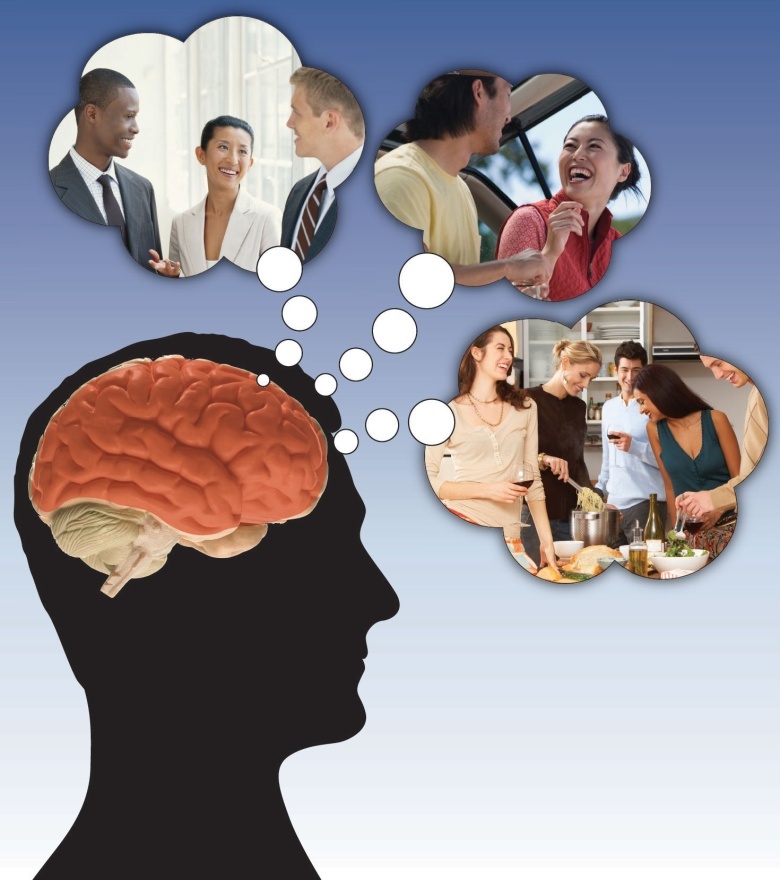 Social Thinking
Making Attributions:
-The Fundamental Attribution Error
-Self- Serving Bias
Forming Impressions:
-Stereotyping and Attitudes
-Impression Management
-Self Monitoring 
Changing Attitudes
-The Communicator (Source)
-The Message
-The Medium
-The Target
Social Influence
Mengidentifikasi bagaimana seseorang
dipengaruhi dalam pengaturan sosial
Social Influence
Conformity
Ach’s Conformity Experiment

Faktor Yang Mempengaruhi Apakah Seseorang Akan Melakukan Penyesuaian
Normative Social Influence
Informational Social Influence
Social Influence
Obedience
Compliance
Cialdini Telah Mengidentifikasi 6 Prinsip Dasar
Persuasi & Kepatuhan
1.Reciprocation
2. Commitment and Consistency
3. Social Proof
4. Liking
5. Authority
6. Scarcity
Intergroup Relations
Membahas Hubungan Antarkelompok
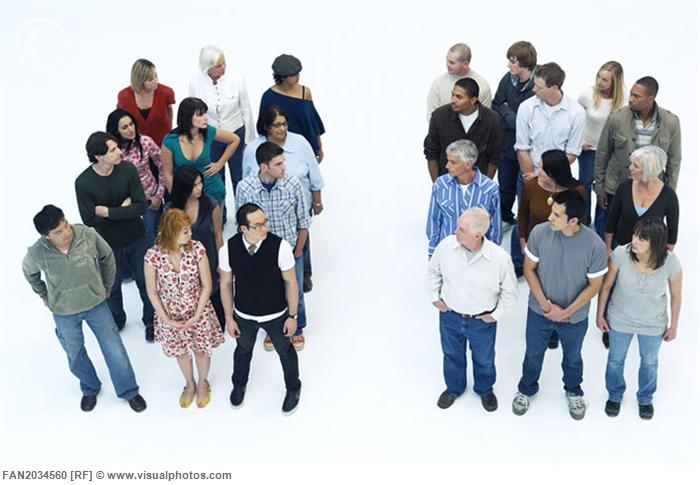 Group and their functions 
Group identity us versus them
Prejudice and descrimination 
Immigration
Ways to improve interethnic relations
Group Identity Us Versus Them
psikolog sosial kay Deaux mengidentifikasi lima jenis yang berbeda dari identitas sosial: etnis dan agama, politik, panggilan dan avocations, hubungan pribadi dan kelompok stigma
menurut tejfel kita dapat meningkatkan gambar diri kita dengan meningkatkan identitas sosial kita: ini terjadi baik dengan mendukung anggota kita sendiri dalam kelompok atau dengan meremehkan anggota kelompok lain.
Thank you